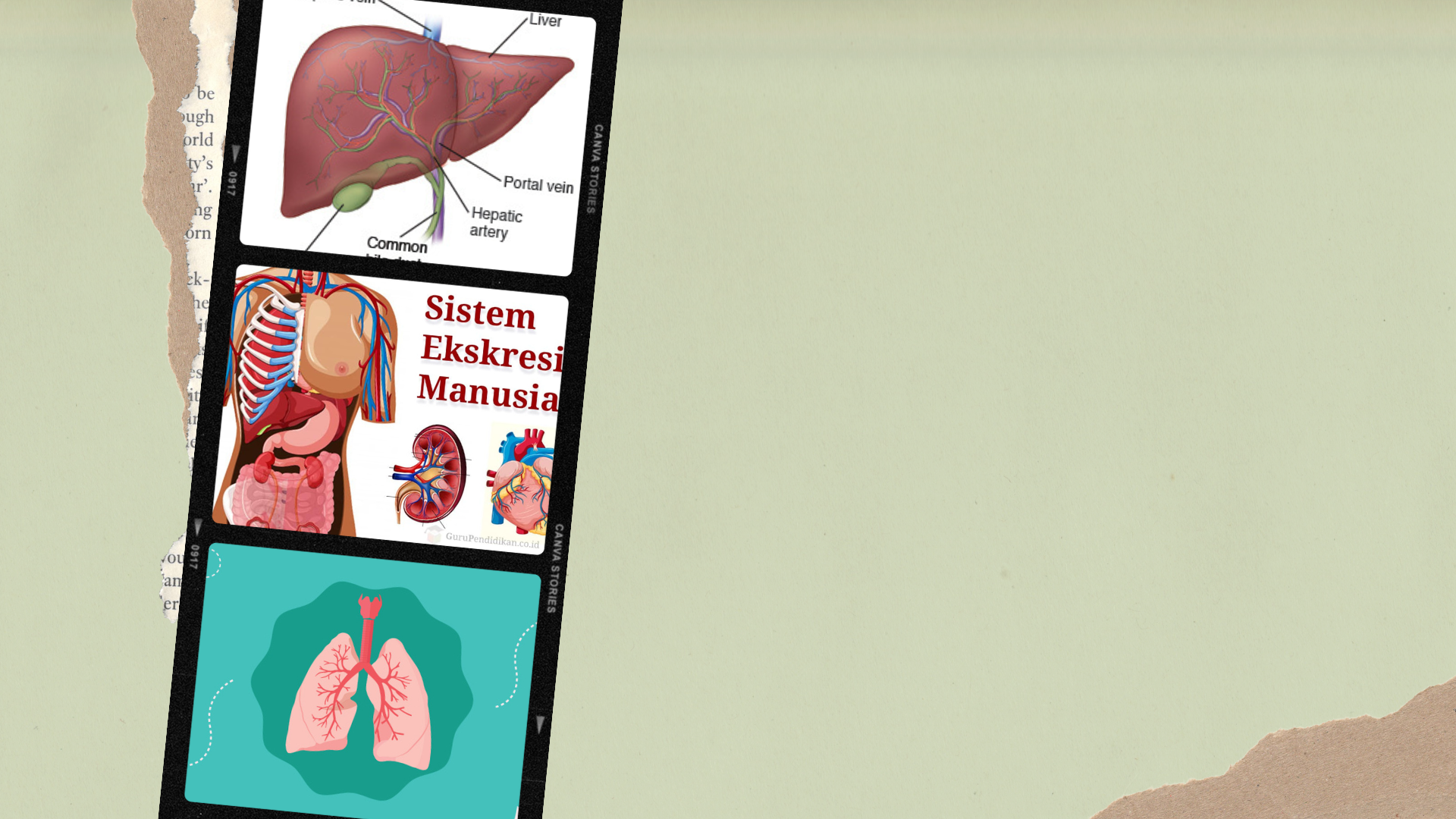 SISTEM 
EKSKRESI
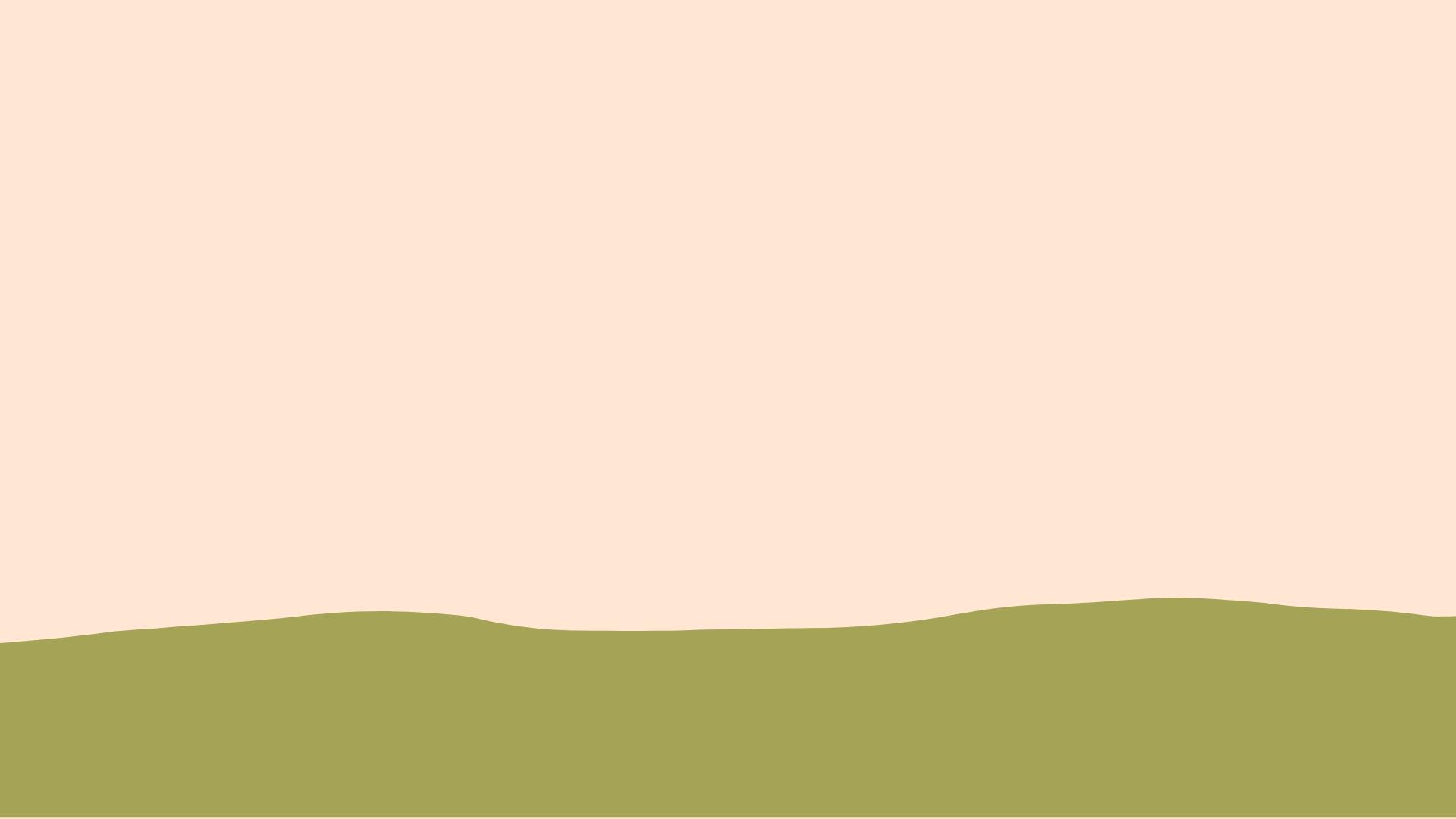 EKSKRESI
merupakan proses pengeluaran zat sisa metabolisme dari dalam tubuh
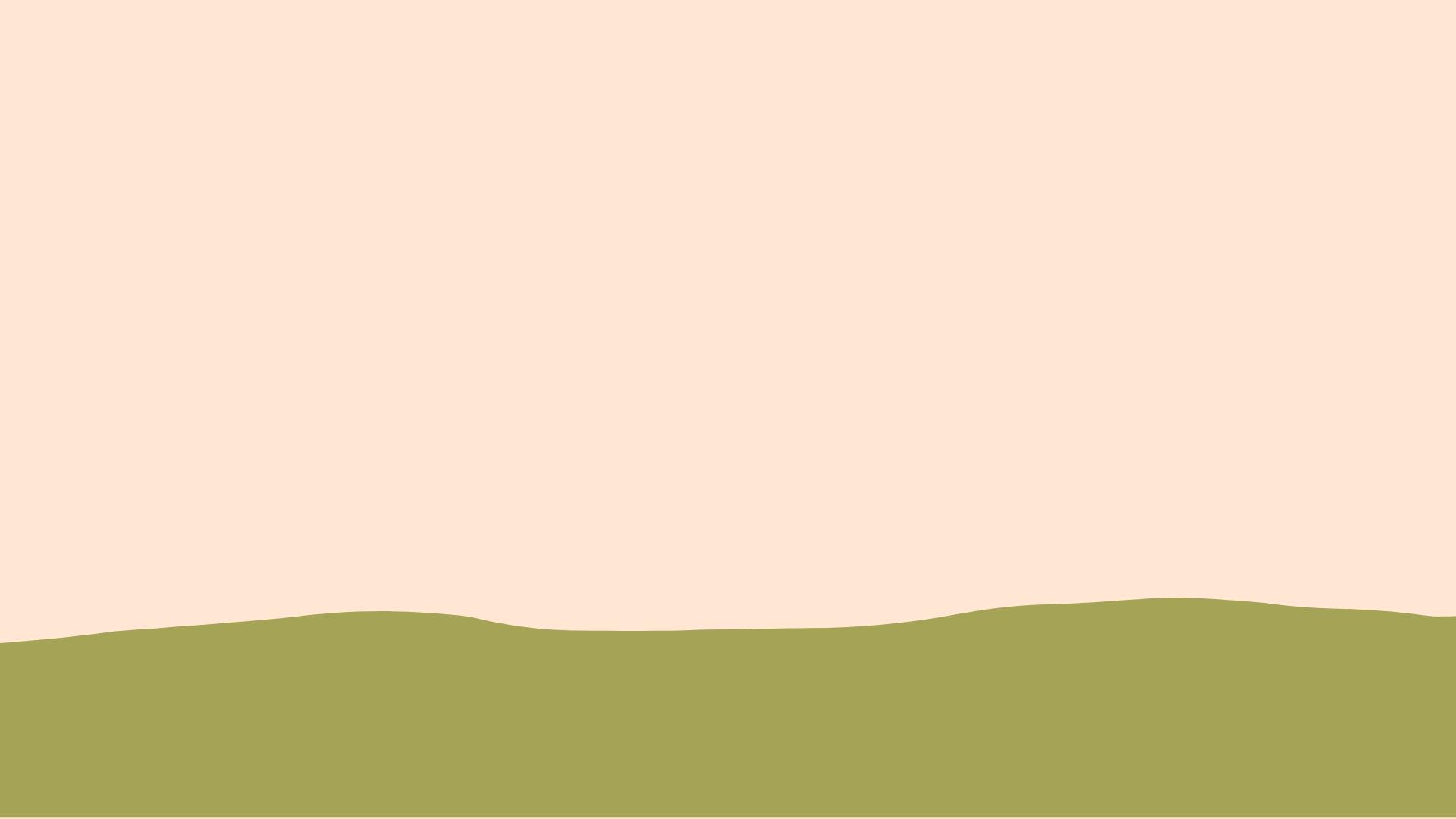 SISTEM EKSKRESI
Sistem organ manusia yang berfungsi untuk mengangkut dan mengeluarkan zat-zat sisa metabolisme
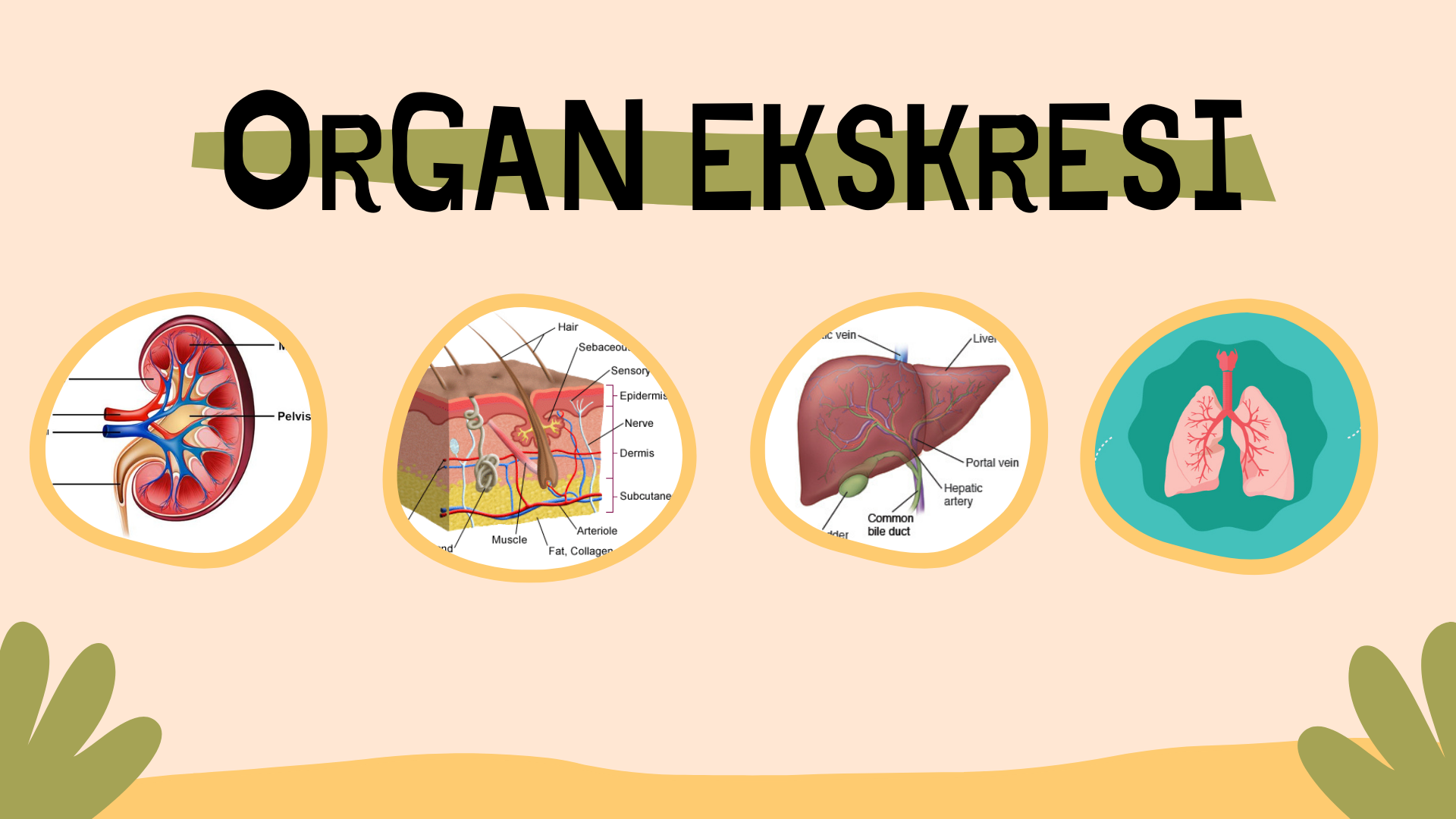 GINJAL
KULIT
HATI
PARU-PARU
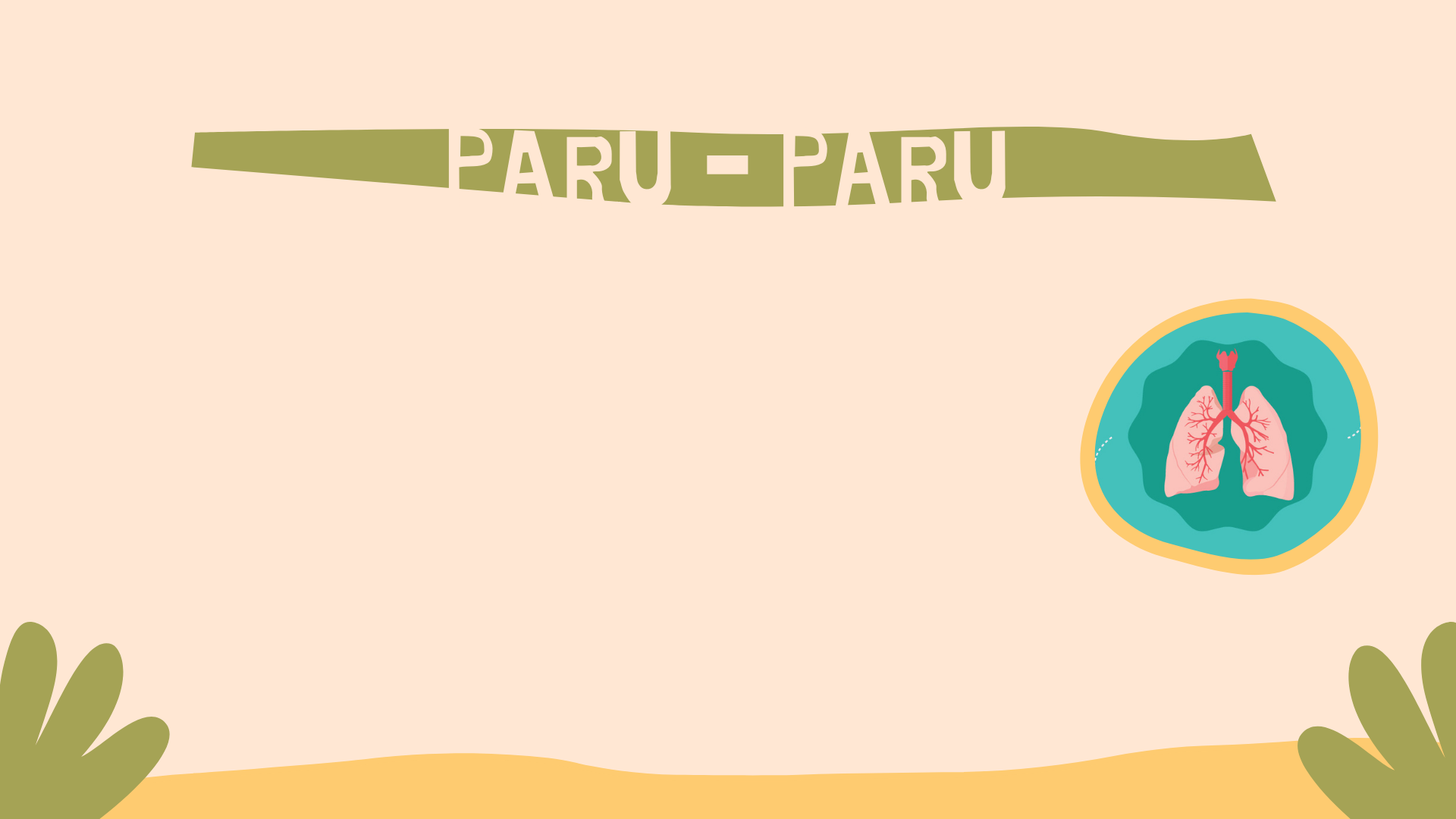 Mengeluarkan sisa metabolisme berupa karbondioksida dan uap air melalui proses pernapasan
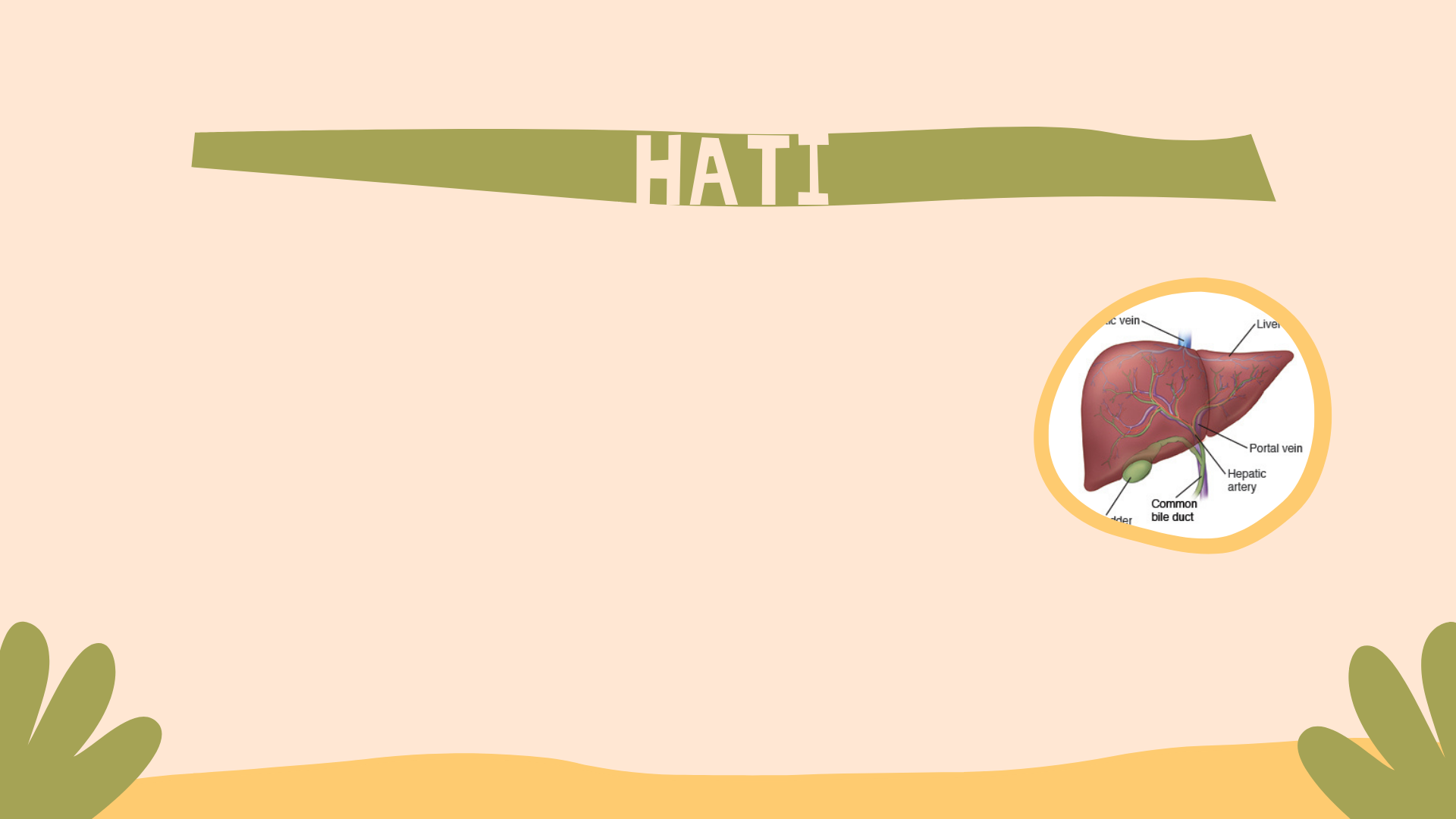 Berfungsi menetralkan dan membersihkan racun dalam tubuh. Penetralan tubuh dilakukan menggunakan cairan empedu.
Cairan empedu merupakan hasil perombakan eritrosit dan hemoglobin yang sudah tua.
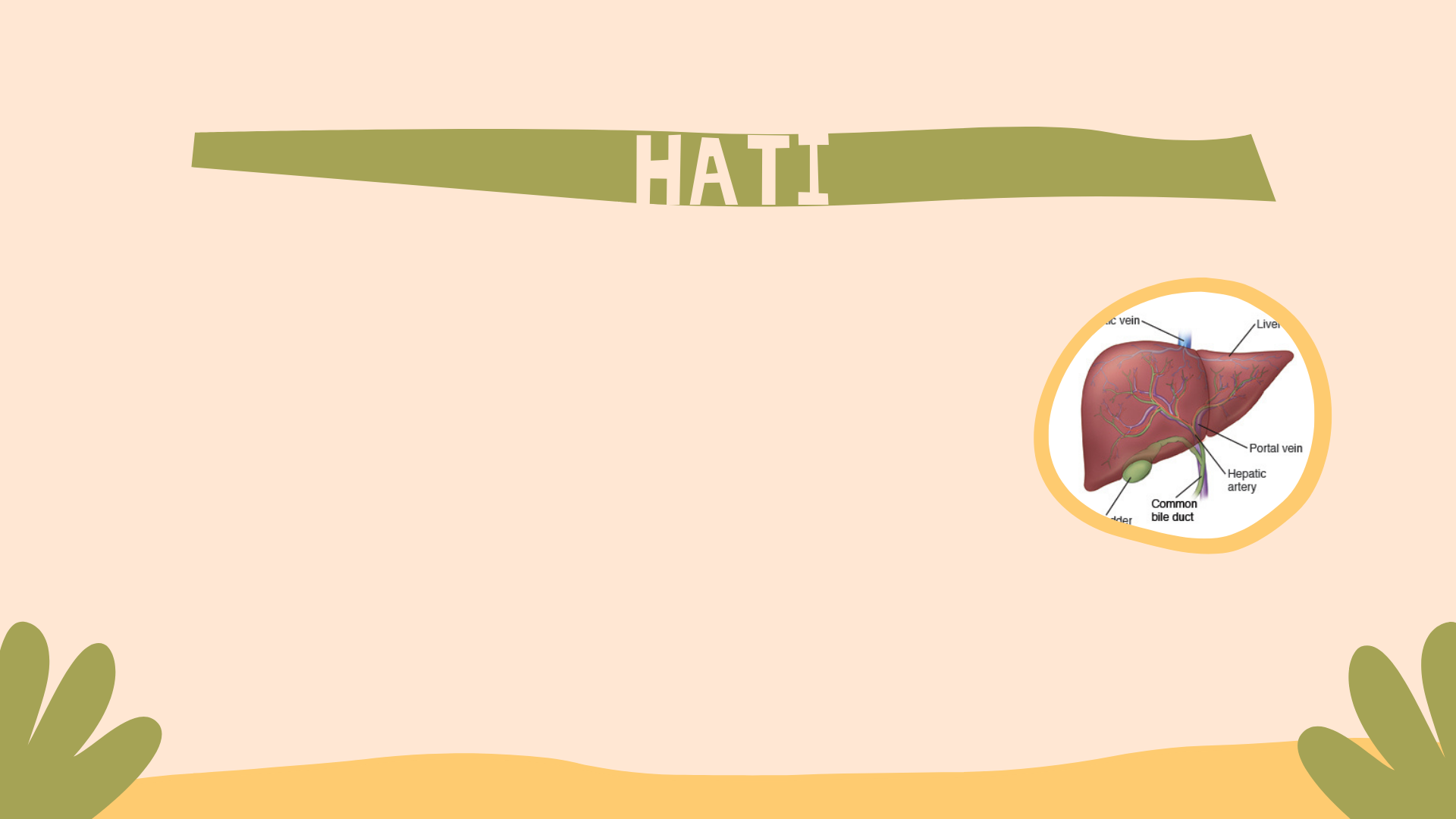 Fungsi Hati
Berperan dalam proses metabolisme tubuh
Penghasil glikogen,
Pencernaan dan penyerapan lemak
Pembentukan dan perombakan komponen-komponen darah
Menyimpan zat- zat  penting
Mempertahankan suhu dan menetralkan racun
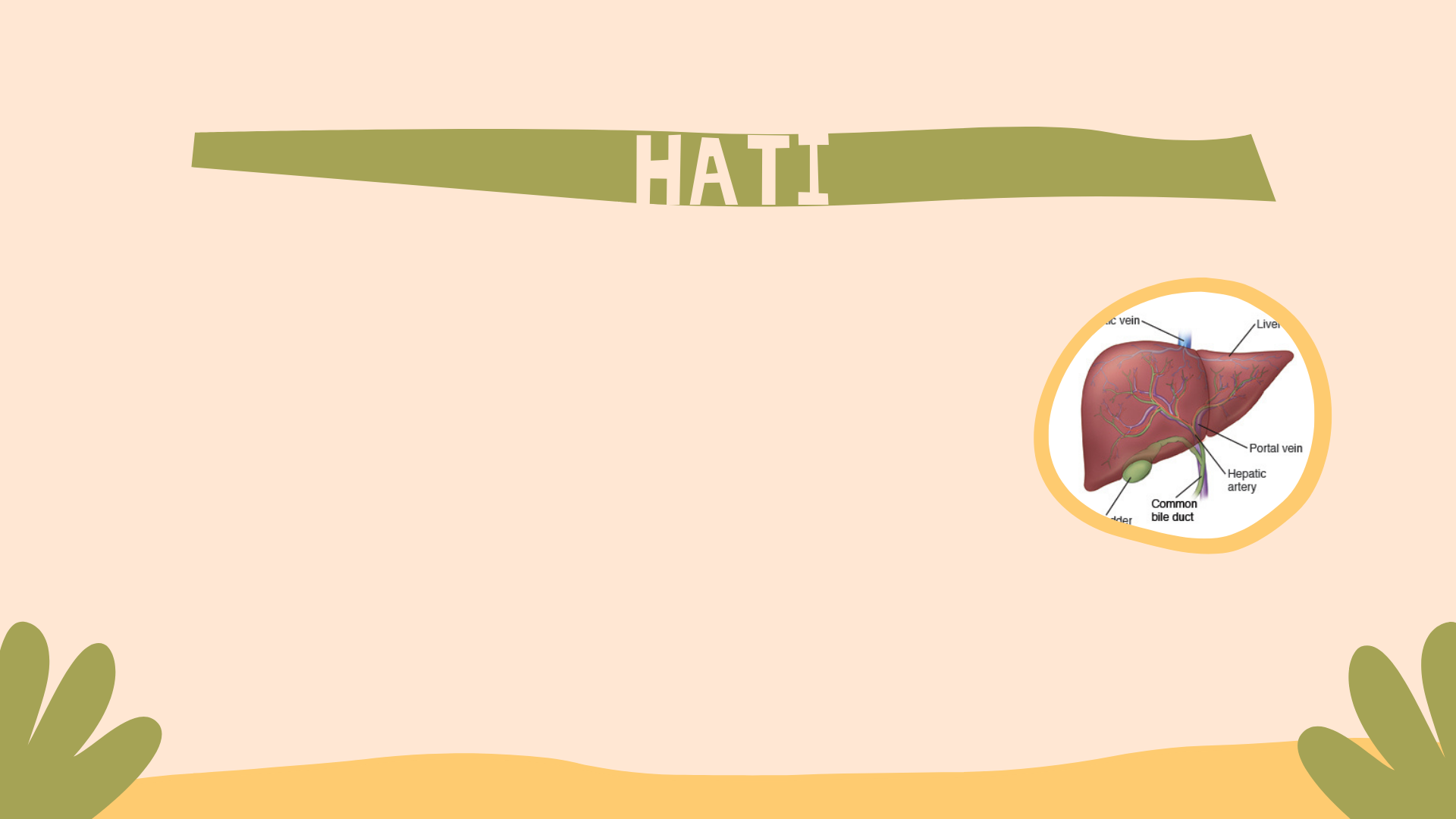 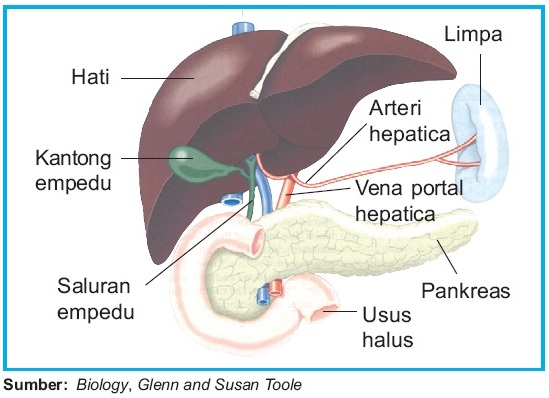 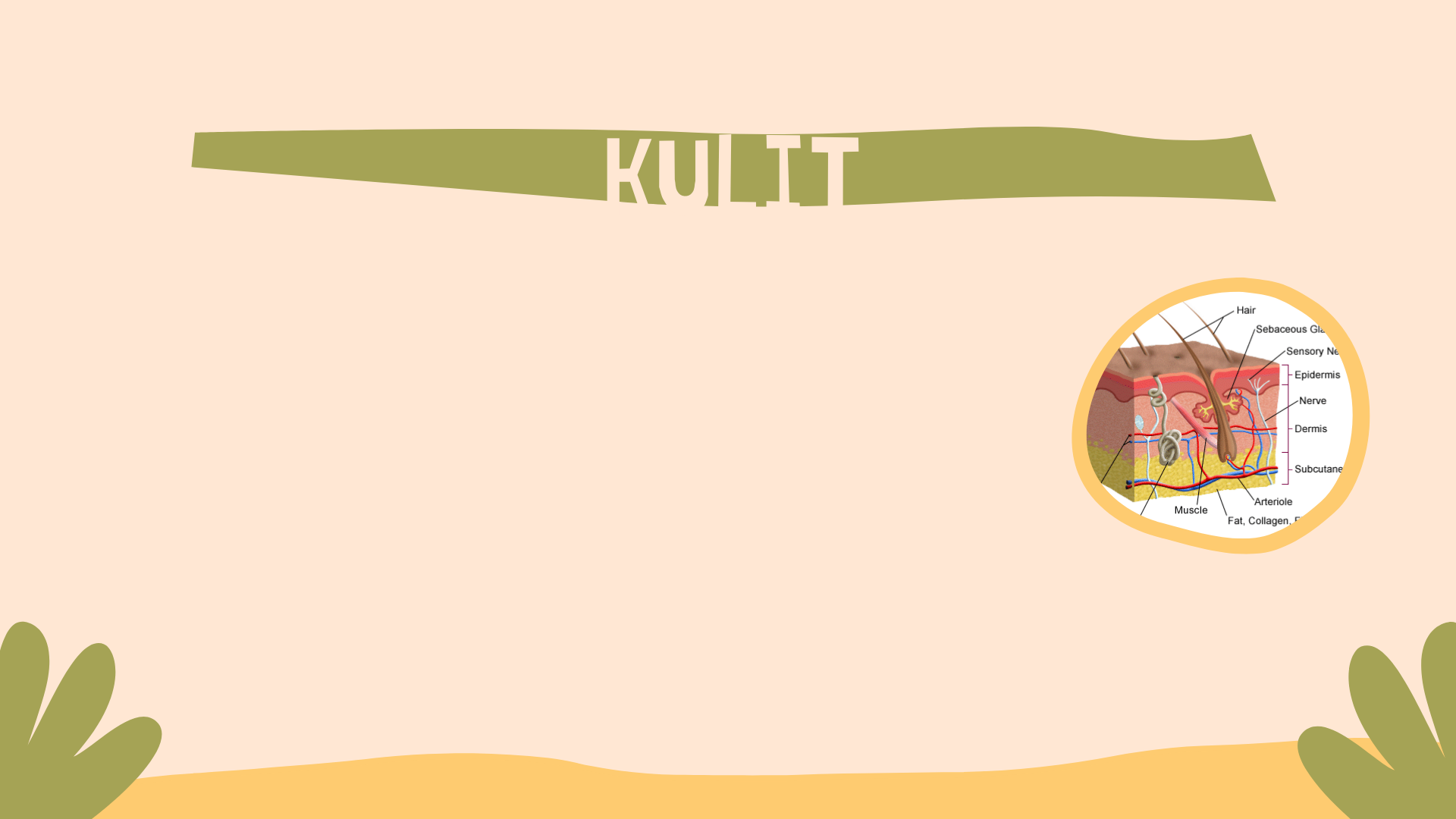 Mengeluarkan zat sisa metabolisme tubuh berupa urea dalam bentuk keringat
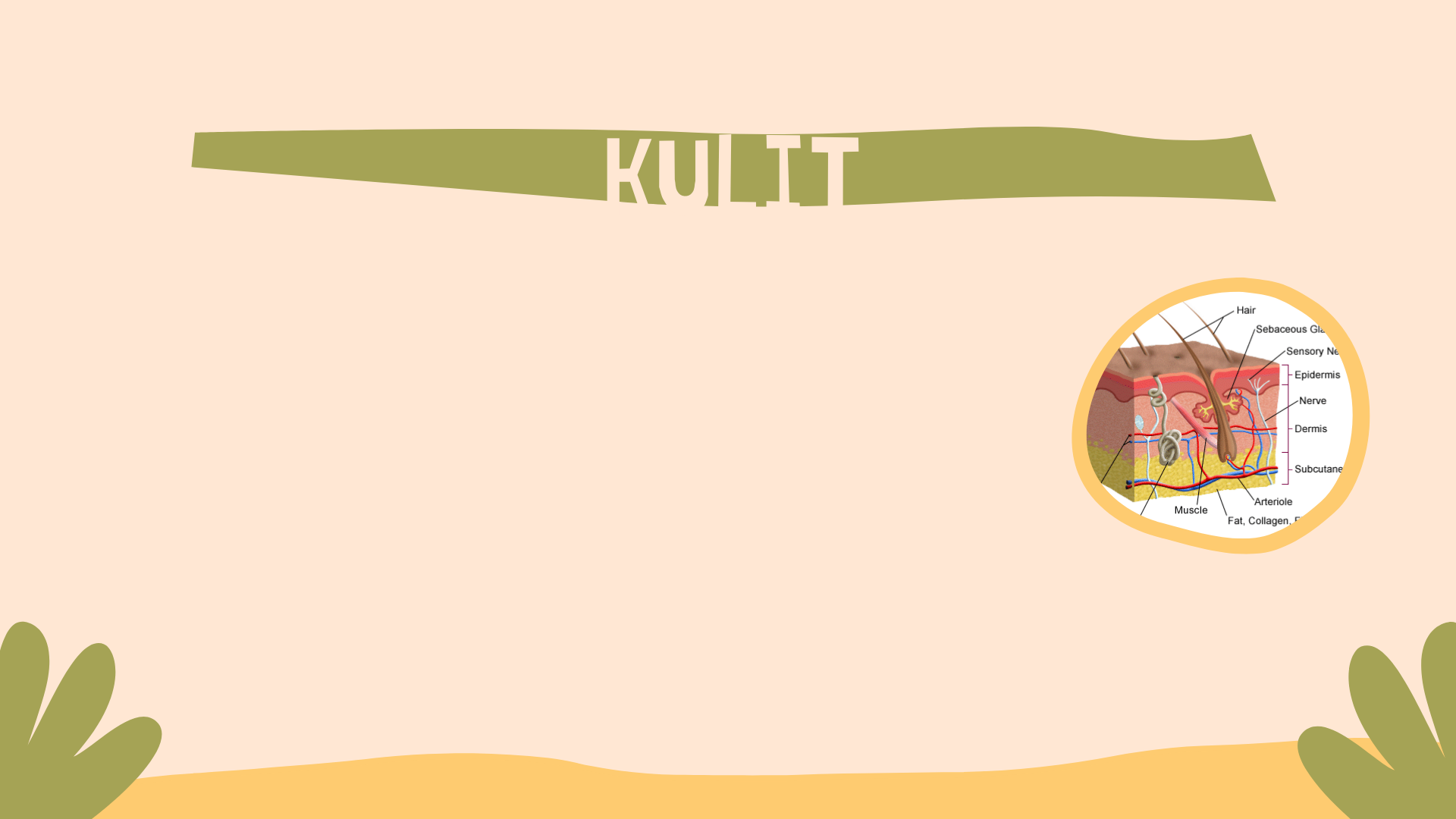 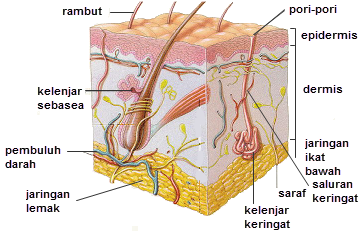 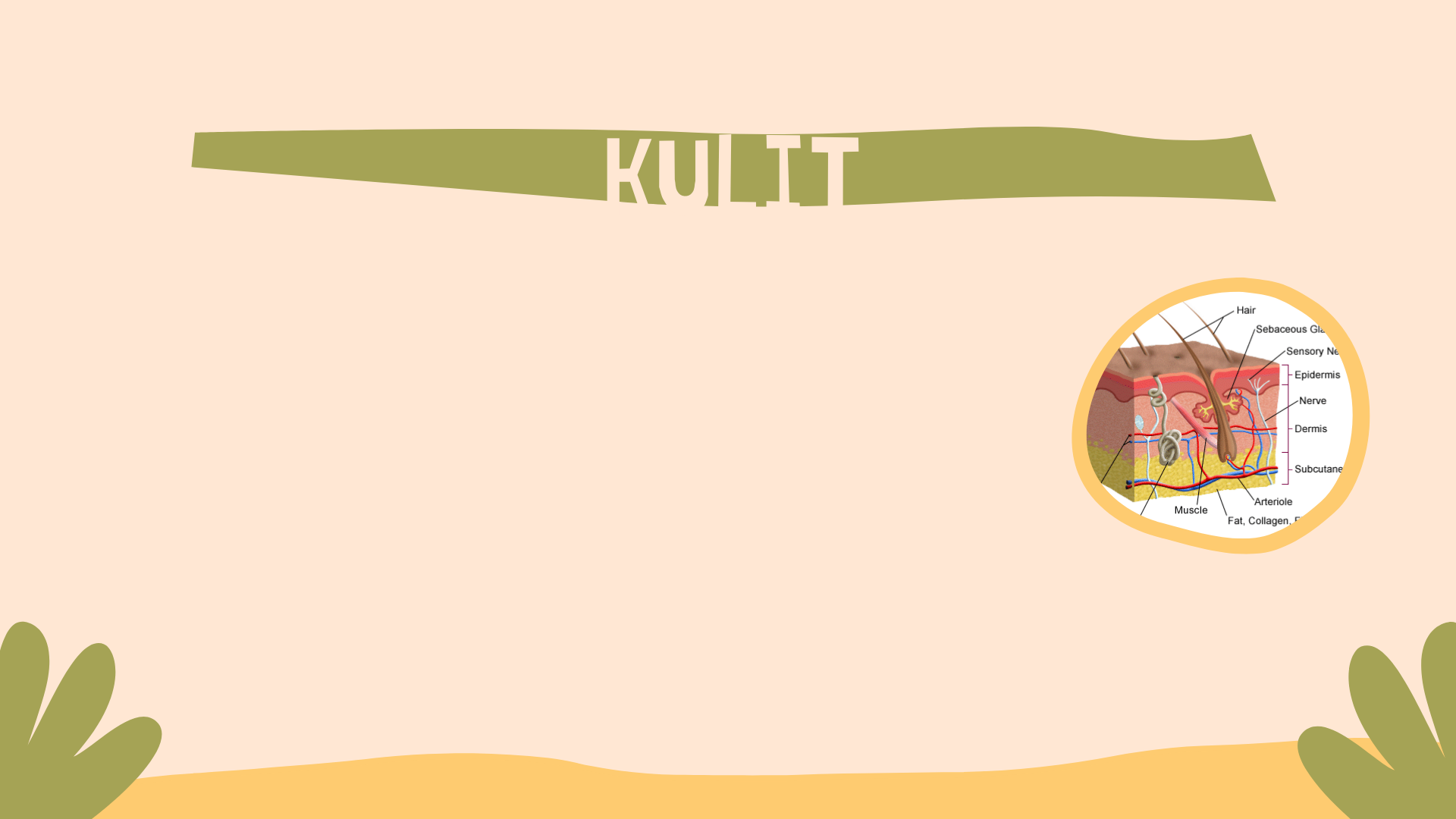 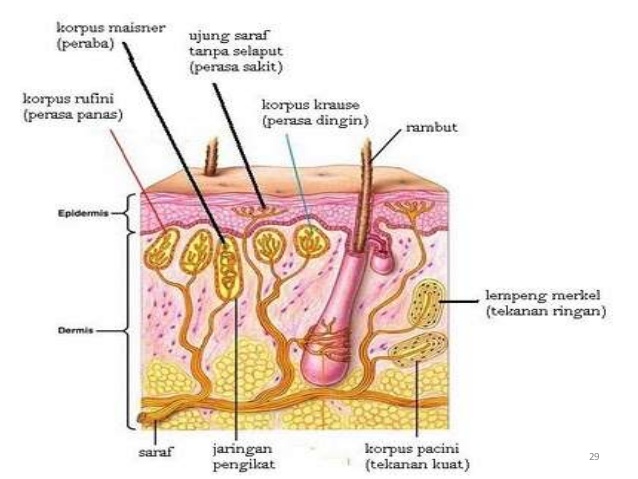 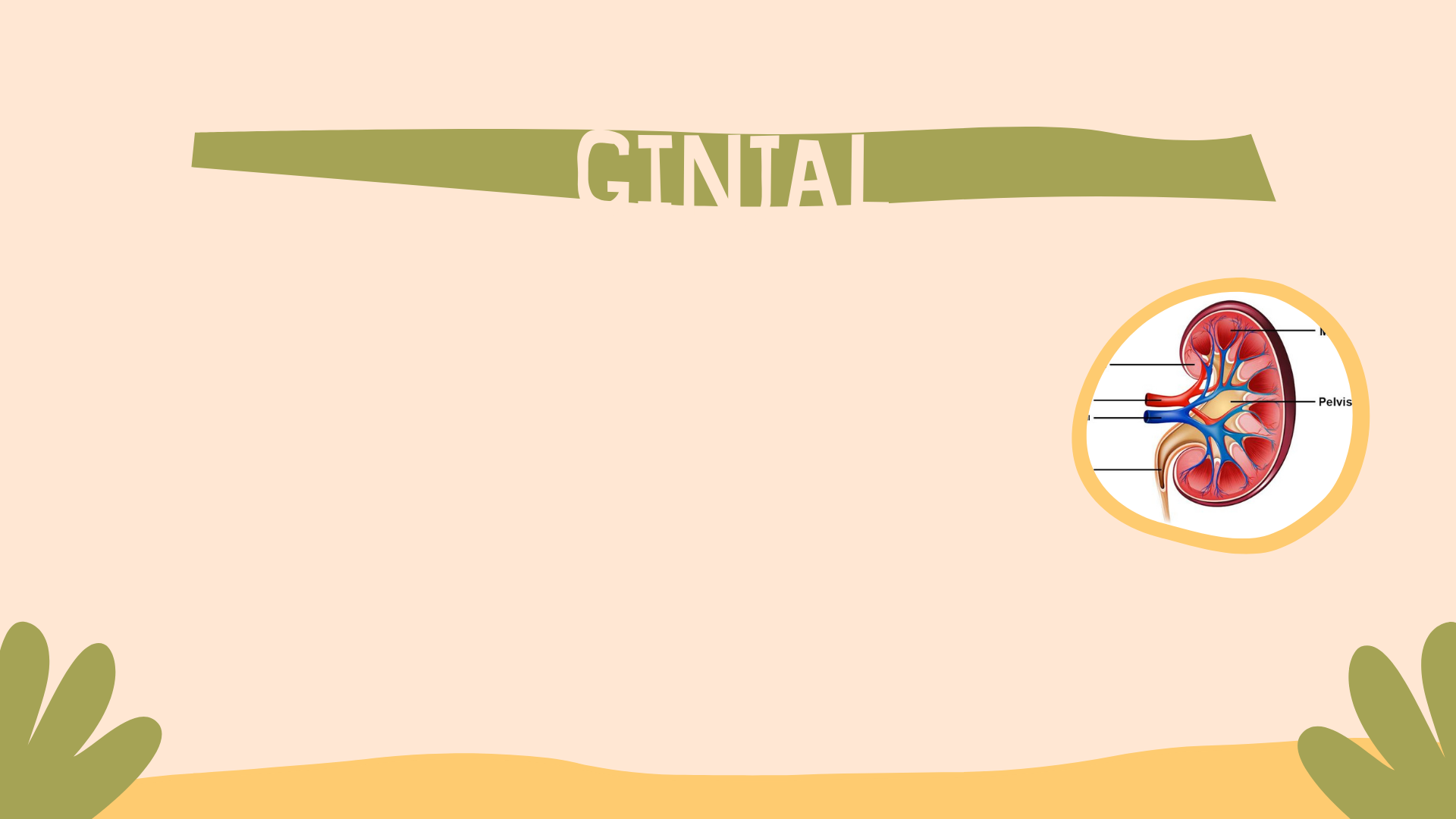 Mengeluarkan zat sisa metaboisme, seperti urea, asam urat, atau zat-zat lain yang bersifat racun. Berbagai zat tersebut dikeluaran dari tubuh dalam bentuk urine.
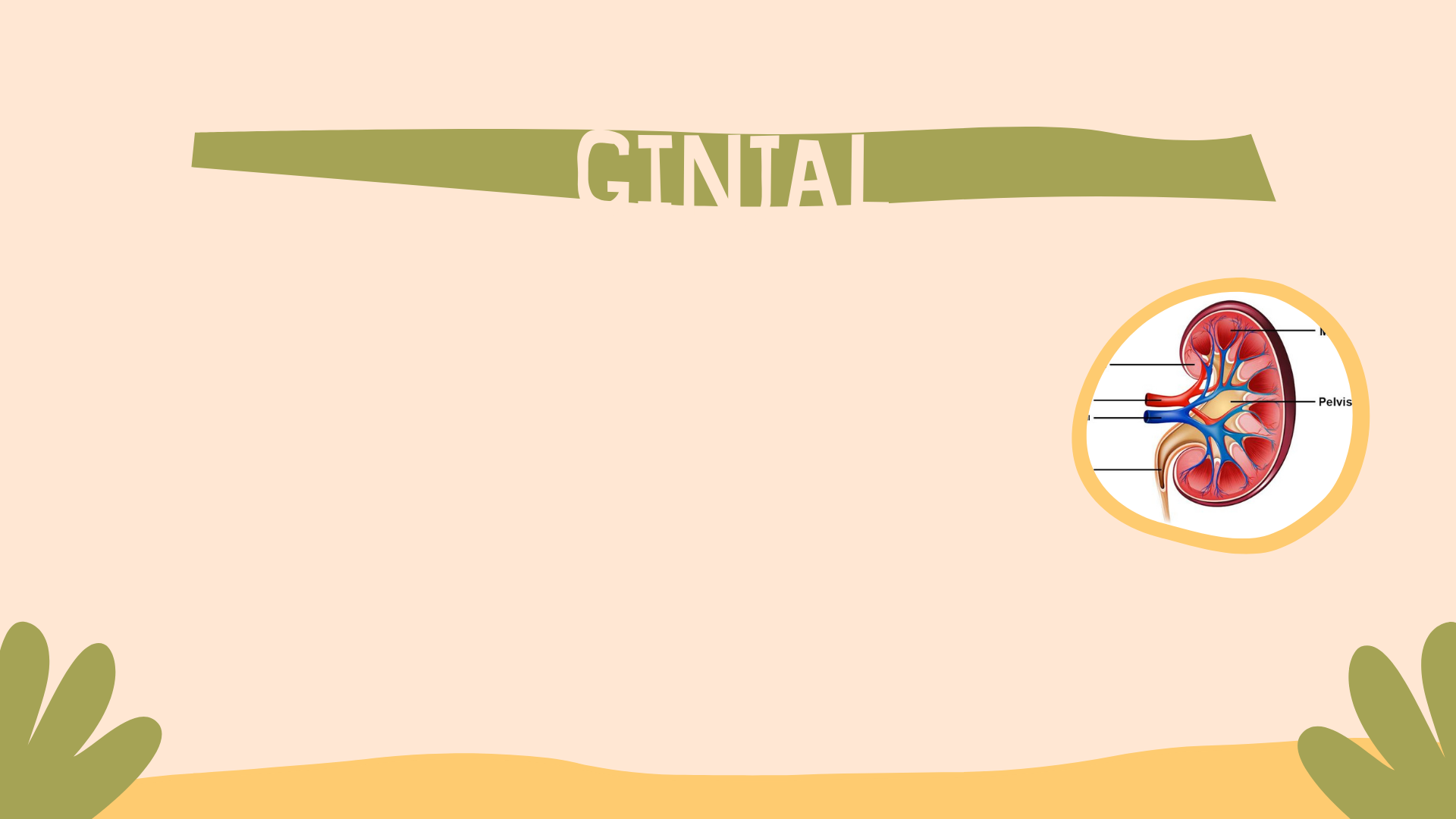 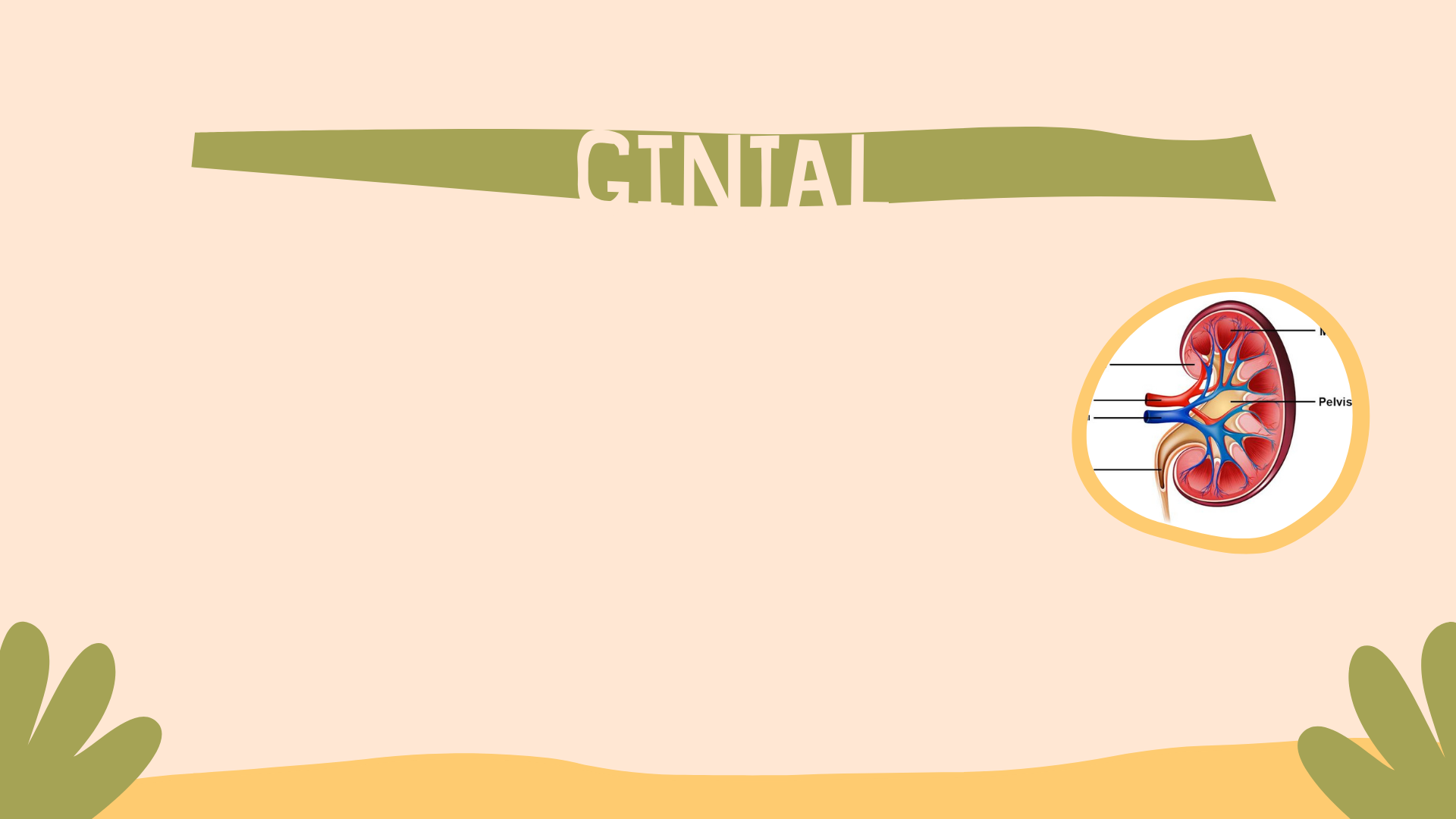 Pembentukan urine terjadi di bagian ginjal yang disebut nefron.
Ada tiga tahap pembentukan urine yaitu :
Filtrasi
Reabsorpsi
Augmentasi
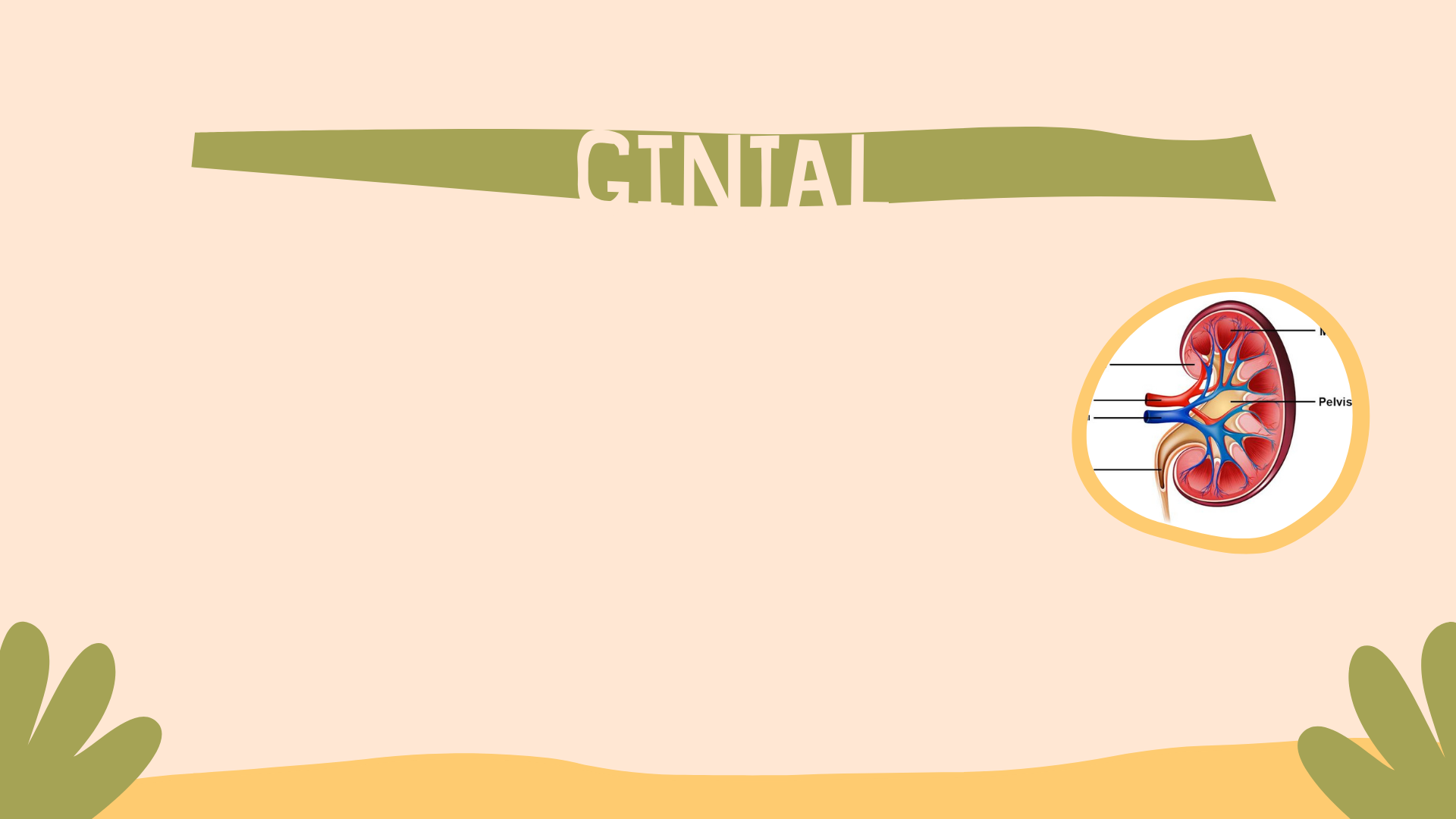 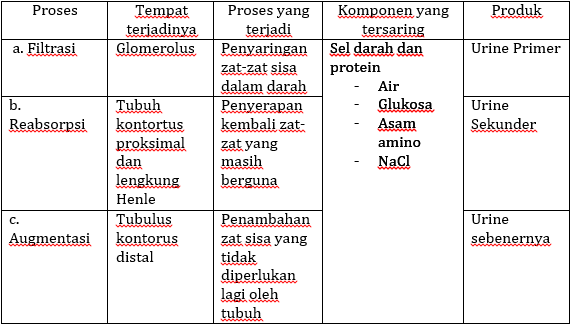 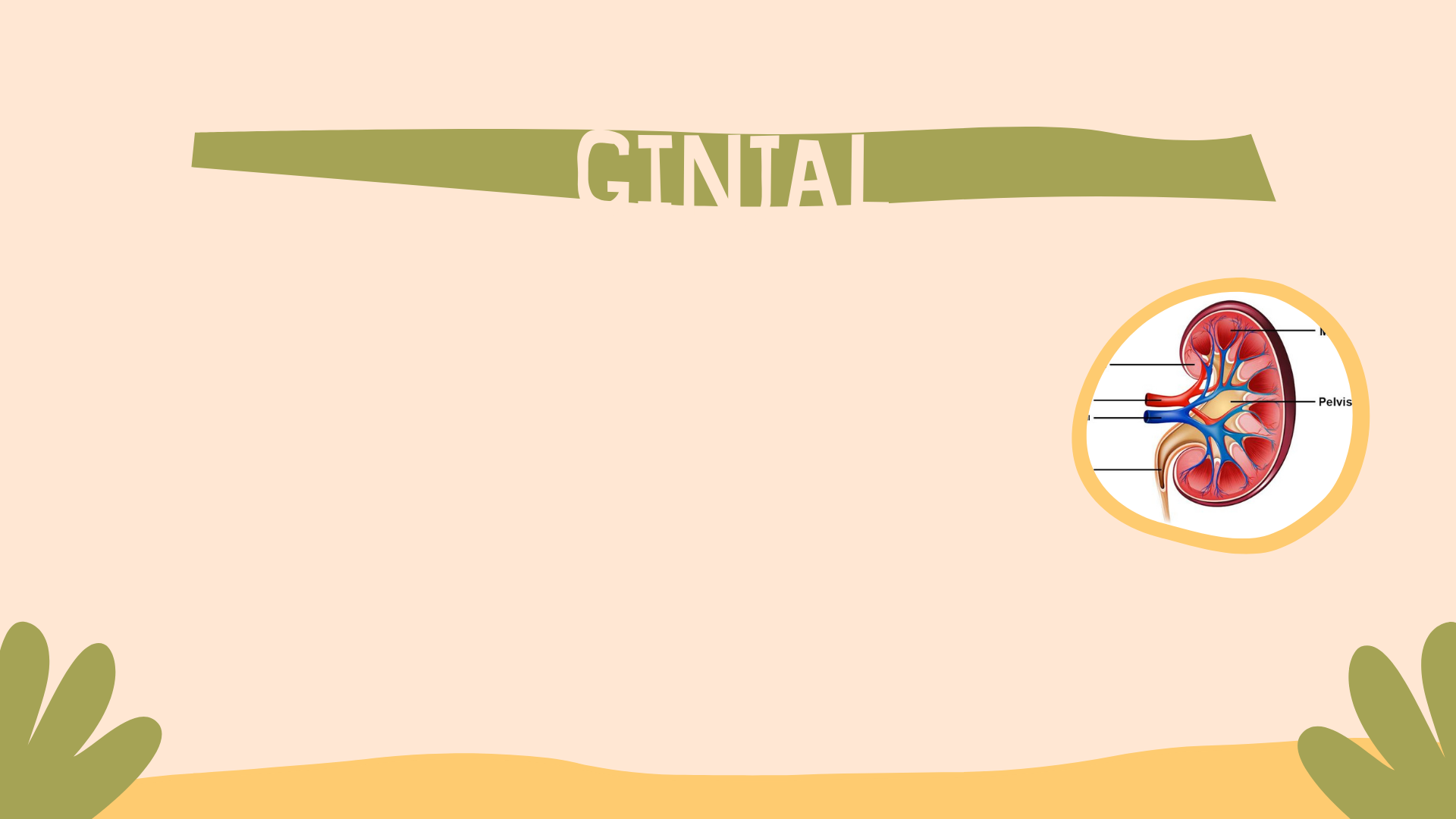 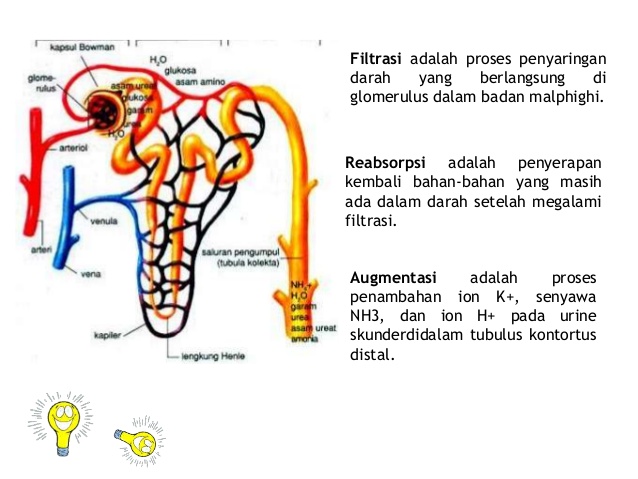 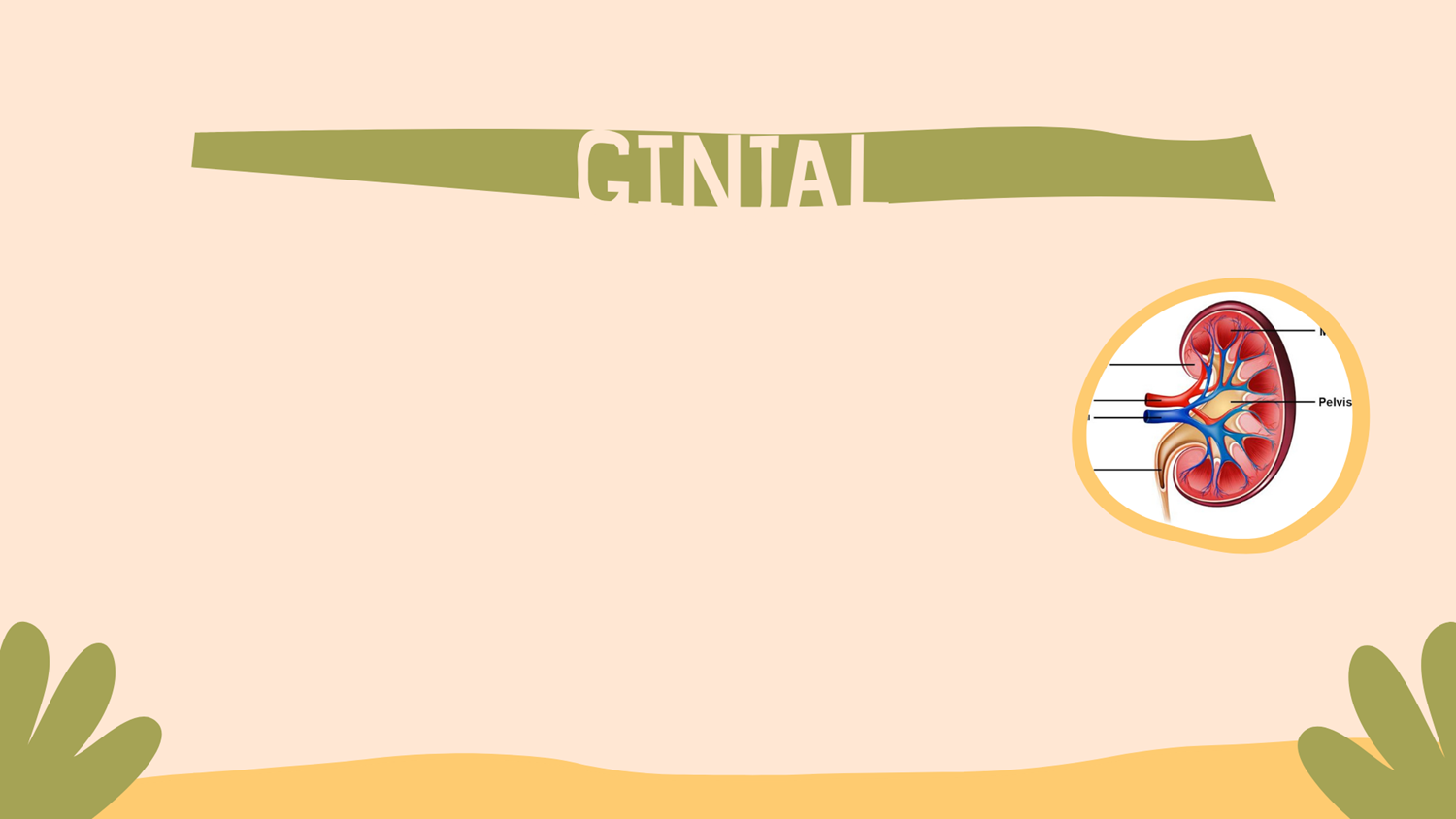 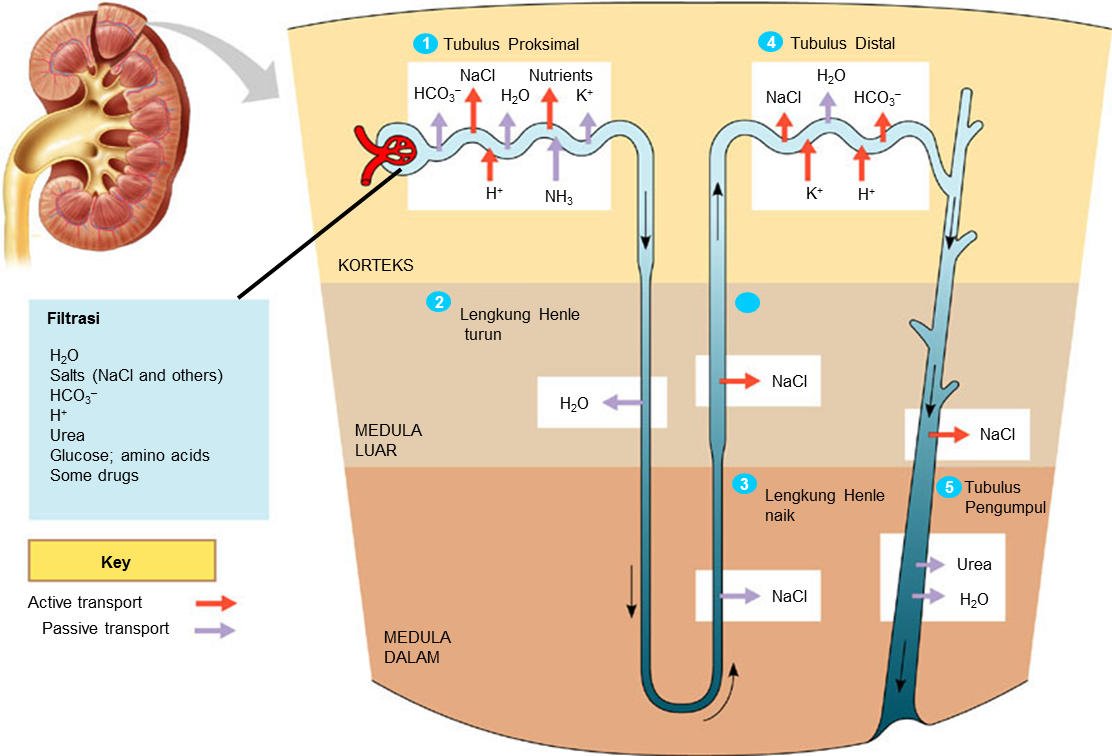 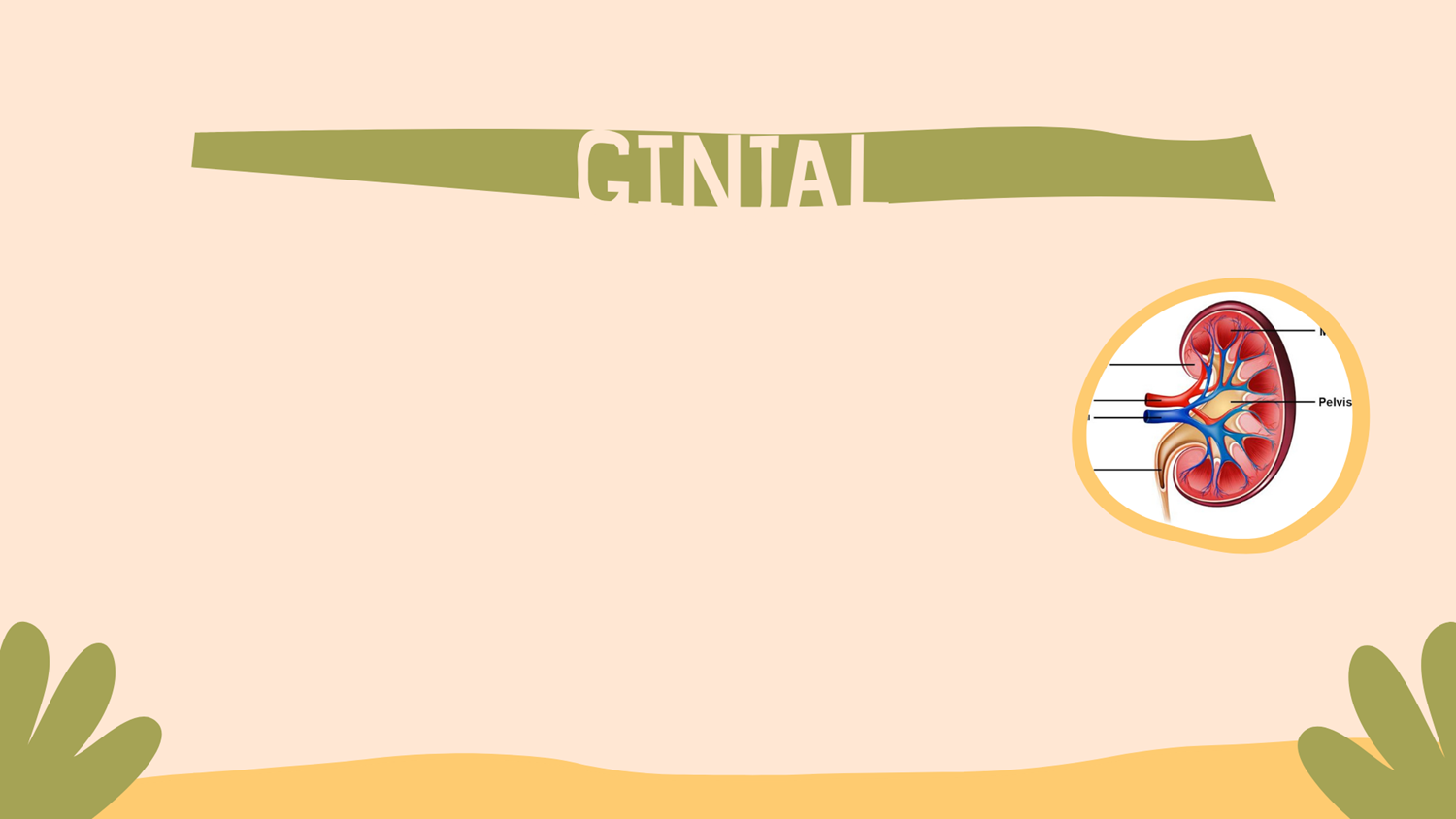 SISTEM URINARIA
Ginjal
Ureter
Kantung Urin
Urethra